Calcium
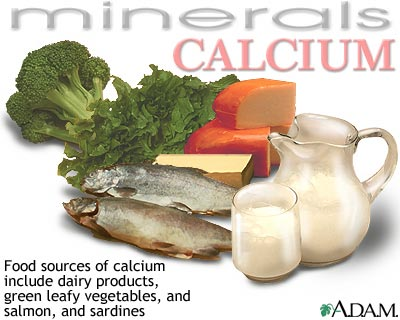 Nisha Crouser and James Stewart
Role of calcium in humans
Building strong bones and teeth
Clotting blood
Sending and receiving nerve signals
Squeezing and relaxing muscles
Releasing hormones and other chemicals
Keeping a normal heartbeat
Strengthens Cell Walls
“Calcium builds strong bones!”
critical in plant cell wall stability
Calcium deficiency can cause cell wall collapse.
This is an even bigger problem                                                 in younger tissues, as calcium is                                        non-mobile once it is taken up                                                into the cell wall.
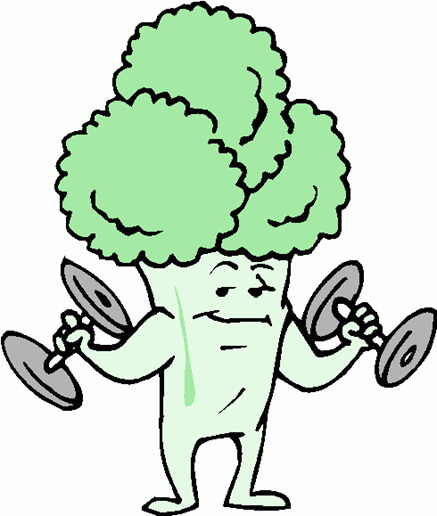 Keeps fruit firmer longer
Extra exposure to calcium leads to firmer fruit and delayed ripening.
spraying during development or application after picking


	    *Important during vegetable       	      shipping and distribution
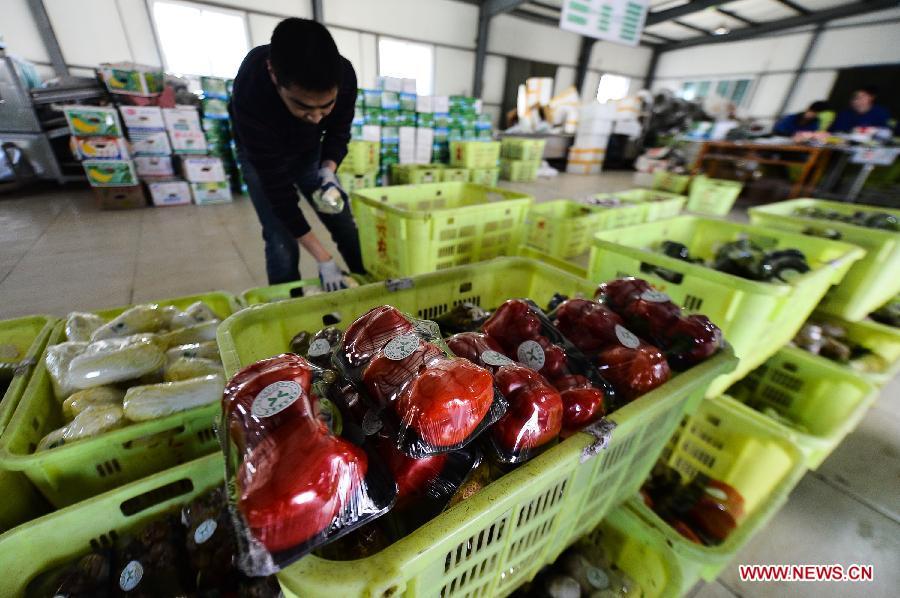 Ca2+ in the Stress Response
Can ameliorate many stresses, including cold, heat, drought, salinity, and osmolarity.



When a plant is stressed, Ca2+ ions can be exchanged with other cations as a response.
Particularly K+, Na+, and H+.
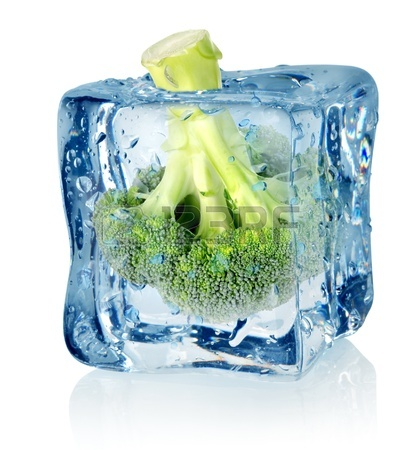 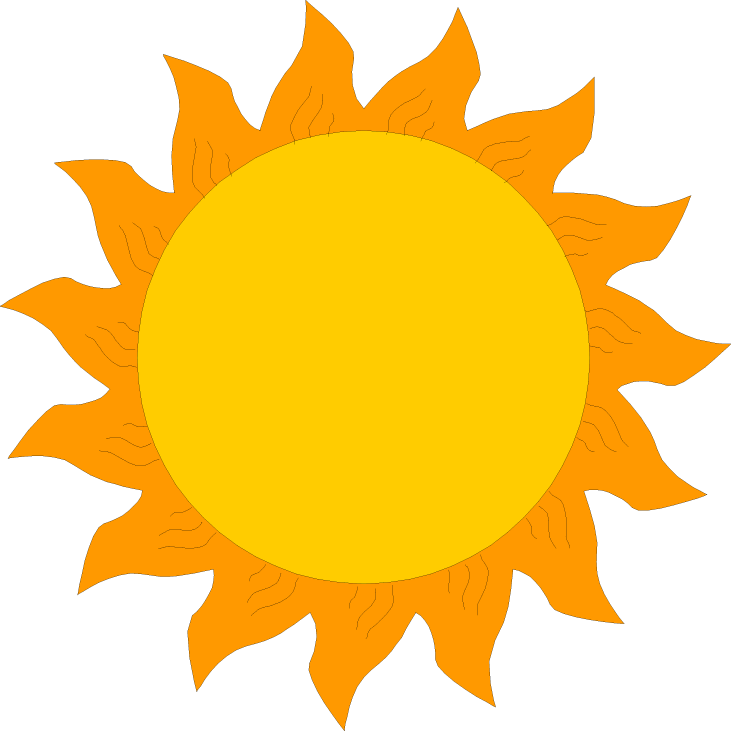 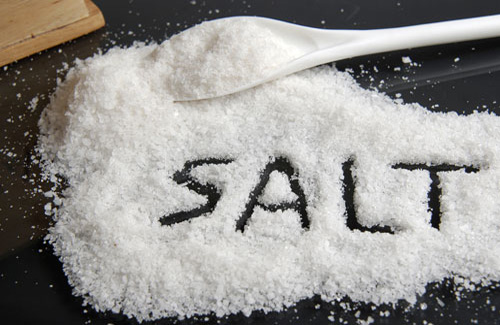 Interactions with other minerals
Plants rarely lack adequate calcium from the soil
Calcium deficiency: acidic soil (high Al3+) and saline soils (high Na+)

Inverse relationship: high Ca2+          reduced uptake of Na+ and Al3+


High Mg2+ and K+              reduced Ca2+ uptake
Calcium Localization in Cell
In some plants tissues, Ca2+ makes up 10% of total tissue dry weight.

High concentrations in vacuole, cell wall, ER, and chloroplast

Very low concentration in cytoplasm (0.1-0.2 micromolar)
Ca2+ can be extremely toxic in high cytoplasmic concentrations.
Calcium in Plant Signaling
Calcium is extremely important in signal transduction in the cell.
Changes in cytosolic Ca2+ concentration trigger events in the cell such as enzyme activation.
calcium levels must be strictly monitored to avoid toxicity
Ca2+ events often involve complex molecular interactions such as phosphorylation cascades.
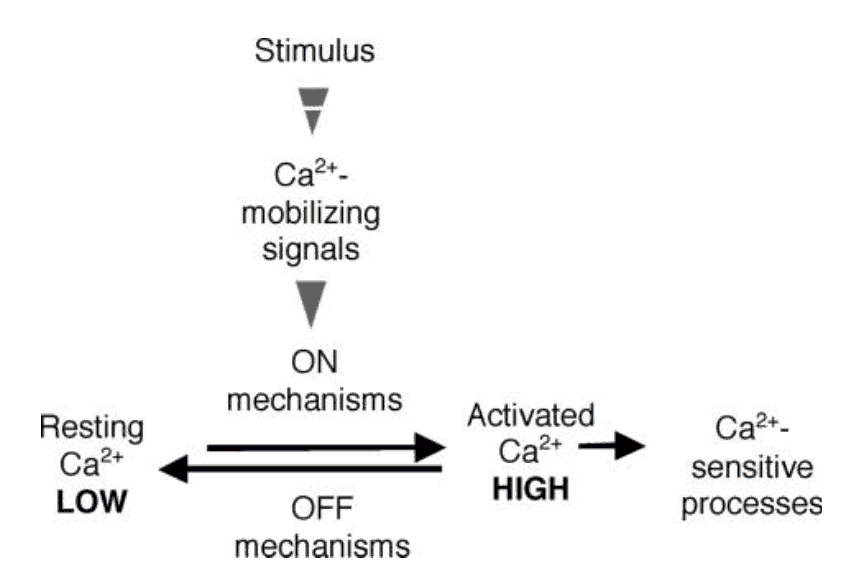 Uptake of Calcium
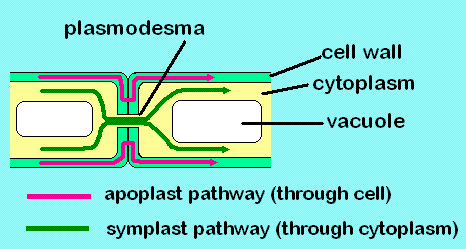 apoplast- spaces between the cells
Shoot
Roots
Xylem
* transported as Ca2+ or complexed with organic acids
(White, 2009)
symplast- through cytoplasm of cells linked together by plasmodesmata
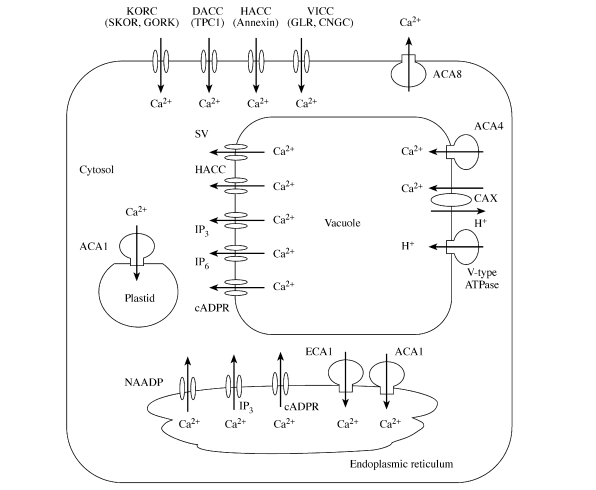 -1,000,000 bp
ECA1
51,344,258
CDPK
51,512,157
Calmodulin
33,900,215
C3
C2
QTL
52,207,948
QTL
34,459,806
Annexin
52,274,901
34,776,724
ECA1
Black = IGB and BLAST
Green = IGB only
     = Good candidate
+1,000,000 bp
-1,000,000 bp
5,408,394
Calmodulin
5,444,956
CDPK
5,644,713
C5
C4
CAX2
6,056,506
1,131,076
QTL
6,212,518
QTL
Calmodulin
1,147,487
CDPK
1,646,469
Glutamate 
Receptor
1,724,341
Black = IGB and BLAST
Green = IGB only
     = Good candidate
+1,000,000 bp
-1,000,000 bp
Calcium-binding EF-hand
33,005,817
GORK (K+ Channel)
46,164,686
Calcineurin B
46,248,037
C7
C6
CDPK
46,936,727
QTL
34,088,688
QTL
47,012,082
SOS3
47,089,631
MCA1
47,091,489
CDPK
34,439,828
47,618,999
ECA1
Black = IGB and BLAST
Green = IGB only
     = Good candidate
Calmodulin
47,934,287
+1,000,000 bp
-1,000,000 bp
C8
Calmodulin
30,692,291
QTL
30,785,808
ECA1 (H-ATPase)
31,087,897
CDPK
31,220,232
Black = IGB and BLAST
Green = IGB only
     = Good candidate
+1,000,000 bp
Great Candidate Genes
Annexin
CAX2
Calmodulin
Calcium Dependent Protein Kinase (CDPK)
Mca1 and Mca2
SOS2 and SOS3
Annexin
Located 66,953 bp away from QTL on chromosome 2

Calcium binding protein that is localized in the cytoplasm 
Associated with hyperpolarization voltage channels 

When cytosolic Ca2+ increases, they relocate to the plasma membrane
They may be involved in the Golgi-mediated secretion of polysaccharides.

Expressed in all parts of plant including the flower
Cax2: Ca2+/H+ antiporter
Located 156,012 bp away from QTL on chromosome 4

Vacuolar H+/Ca2+ antiporter; play a central role in Ca2+ and metal sequestration into the vacuole


Important in maintaining low                                                   levels of cytosolic Ca2+ 


Expressed throughout the plant and strongly expressed in flower tissue, vascular tissue and in the apical meristem of young plants
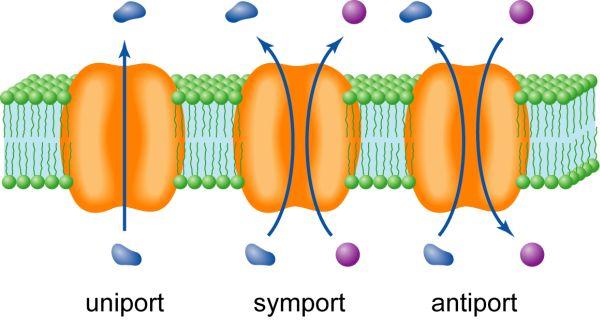 Calmodulin
Located 15,000 bp away from QTL on chromosome 5 (IGB) and 93,517 bp away on chromosome 8

Multifunctional intermediate messenger protein that transduces calcium signals
found in all eukaryotic cells
can bind up to 4 Ca2+ molecules
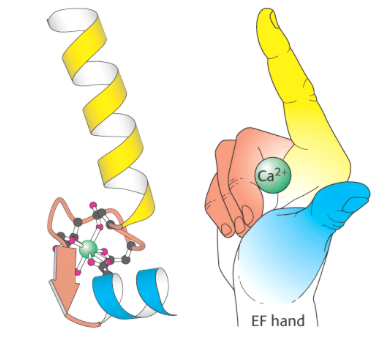 Calcium-dependent protein kinase
Located 75,355 bp away from QTL on chromosome 7

encodes structurally conserved, unimolecular calcium sensor/protein kinase effector proteins

 CDPKs perceive intracellular changes in Ca2+ concentration 

Triggers specific phosphorylation events to initiate further downstream signaling processes
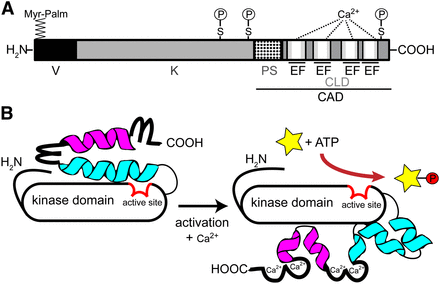 Mca1 and Mca2
Located 79407 away from QTL on choromosome 7

membrane proteins capable of responding to mechanical stress over a wide dynamic range of external mechanical stimuli

MCA1 and MCA2 in Arabidopsis thaliana
Paralogs of one another
both involved in mediating Ca2+ uptake
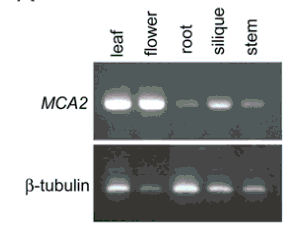 SOS2 and SOS3
Located 77,549 away from QTL on chromosome 7

SOS2 and SOS3 are required for intracellular Na+ and K+ homeostasis and plant tolerance to high Na+ and low K+ environments. 

SOS3 is an EF hand type calcium-binding protein, which regulates SOS2 expression.
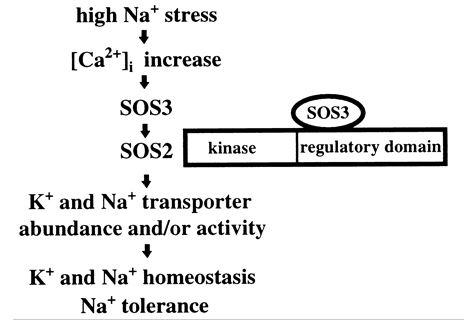 Bibliography
Hirschi KD. “The calcium conundrum. Both versatile nutrient and specific signal.” Plant Physiology 136 (2004), 2438–2442.
Li, Legong, Beom-Gi Kim, Yong hwa Cheong, Girdhar K. Pandey, and Sheng Luan. “A Ca2+ signaling pathway regulates a K+ channel for low-K response in  Arabidopsis.” Proc Natl Acad Sci U S A. 103.33 (2006), 12625-12630.
National Institutes of Health, Office of Dietary Supplements. Dietary Supplement Fact Sheet: Calcium. Accessed February 12, 2013.
Schulz, Philipp. “Calicum-Dependent Protein Kinases: Hubs in Plant Stress Signaling and Development”. Plant Physiology (2013). 
Tuteja, Narendra, and Shilpi Mahajan. “Calcium Signaling Network in Plants: an Overview.” Plant Signaling & Behavior 2.2 (2007), 79-85.
White, P.J., and MR Broadley. “Calcium in plants.” Annals of Botany 92 (2003), 487-511.
White, P.J., and MR Broadley. “Biofortification of crops with seven mineral elements often lacking in human diets – iron, zinc, copper, calcium, magnesium, selenium and iodine.” New Phytol. 182 (2009), 49–84.